地方政府综合财务报告合并
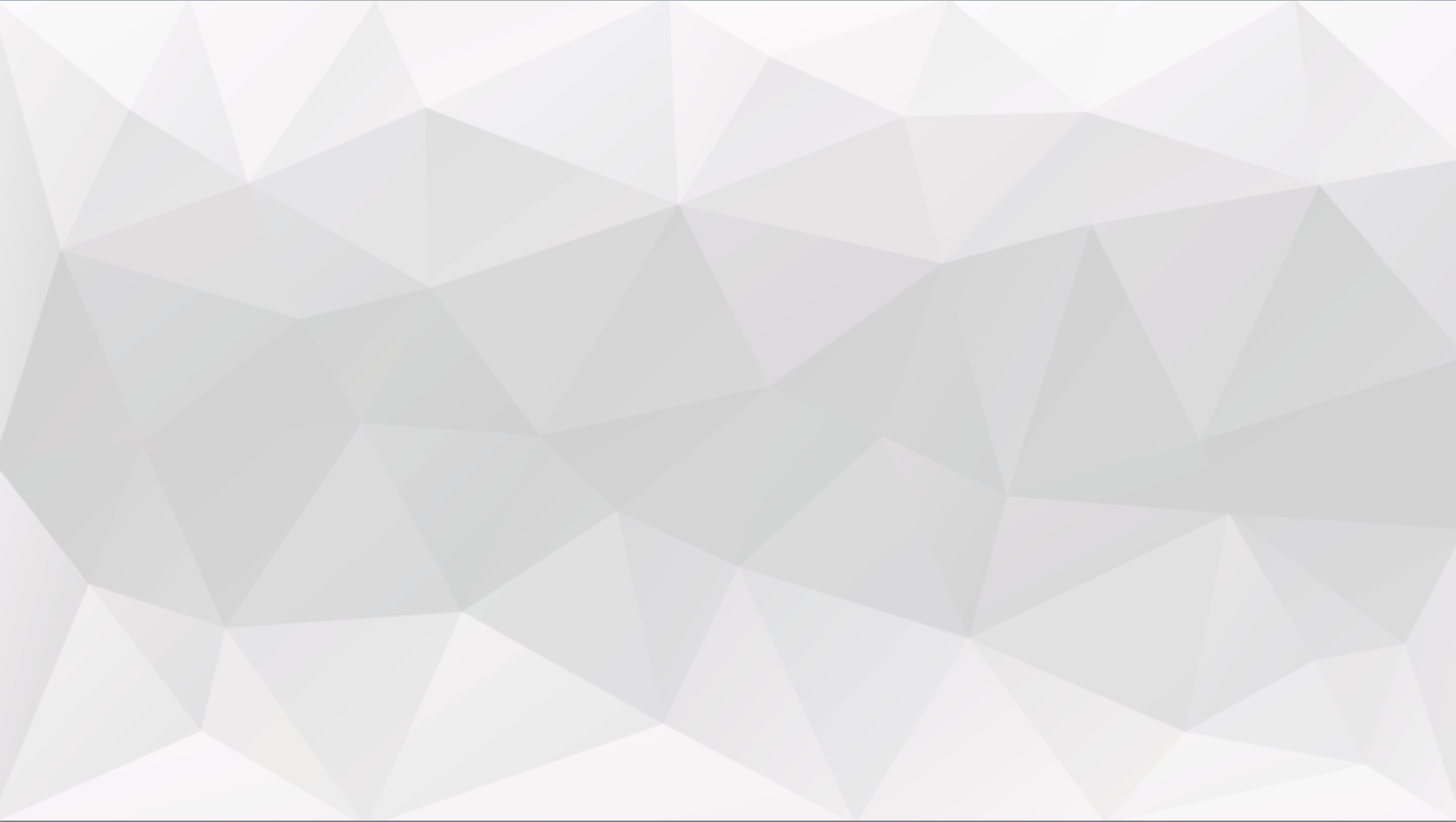 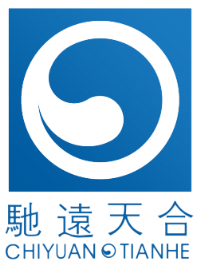 新疆驰远天合有限责任会计师事务所
汇报人：池晓玉
联系方式：13659925286
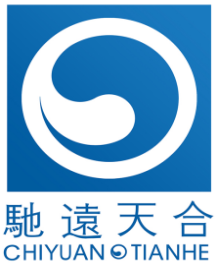 目录
地方政府综合财务报告合并编制指南[县级以上（含县级）政府财政部门负责编制合并]
（一）编制基础
（二）编制内容
（三）编制指南
（四）实际编制中存在的问题
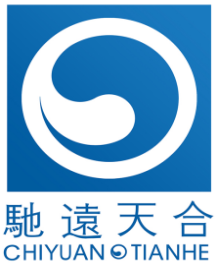 地方政府综合财务报告合并
地方政府综合财务报告：由县级以上（含县级）政府财政部门负责合并编制本行政区政府综合财务报告。被合并主体包括本级政府及所辖下级政府。
       准备工作：地方政府综合财务报告合并前的准备工作：1.由负责编制的财政部门负责组织合并政府综合财务报告的准备工作；2.准备工作包括组织各级财政部门填列核对抵消事项工作底表（不同政府财政之间发生的经济业务或事项）；3.对抵消事项存在不符的情况的，要求核实并按照调整后的正确数据金额进行填列。
        注：县级以上（含县级）财政部门编制完本级政府综合财务报告之后，审核所辖下级政府编制的政府综合财务报告内容后，再进行合并。避免编制完成后发现错误，需重新撰写报告。增加工作量。

       （一）编制基础
         地方政府综合财务报告以权责发生制为基础。
   （二）编制内容 
    地方政府综合财务报告内容：经合并形成的行政区政府综合财务报告应包括财务报表、政府财政经济分析和财政财务管理情况。
    财务报表包括会计报表和报表附注（具体内容及格式可参考《政府综合财务报告编制操作指南（试行）》 ）。
    会计报表包括资产负债表、收入费用表。
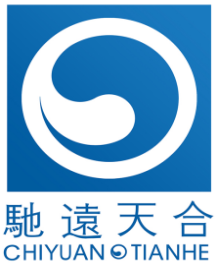 地方政府综合财务报告合并
合并抵消
    编制地方政府综合财务报表需在汇总本级和所辖下级政府综合财务报表的基础上，采用抵销方法合并形成。
    合并抵消事项
    （1）不同政府财政之间发生的经济业务或事项。
    ①上下级政府财政之间发生的往来事项。如阿勒泰地区财政应收福海县财政往来款；
    ②上下级政府财政之间发生的地方政府债券转贷款和主权外债转贷款本金。如阿勒泰地区财政应收转贷款—福海县与福海县财政应付转贷款抵消；
    ③上下级政府财政之间发生的地方政府债券转贷款和主权外债转贷款利息。如阿勒泰地区财政应收利息—福海县与福海县财政应付利息抵消；
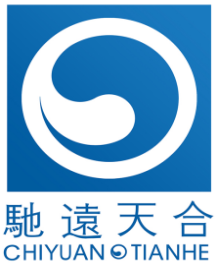 地方政府综合财务报告合并
④上下级政府财政之间发生的补助收支和上解收支。如阿勒泰地区财政与各县财政间的补助收支和上解收支。
    ⑤不同政府财政之间发生的援助收支。
    （2）政府部门与非同级政府财政之间发生的经济业务或事项。包括政府部门中来自于非同级财政的拨款，应经确认后抵销。
    （3）非同级政府部门之间发生的债权债务、收入费用事项。
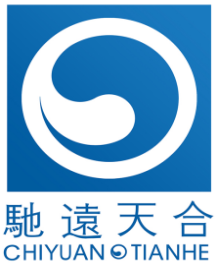 地方政府综合财务报告合并
（三）编制指南
    《地方政府综合财务报告合并编制操作指南（试行）》（财库[2018]66号）
    《地方政府综合财务报告合并编制操作指南（试行）》具体规定了“编制主体、编制基础、行政区政府综合财务报告主要内容、行政区政府综合会计报表项目、行政区政府综合会计报表编制”等内容。
地方政府综合财务报告合并
（四）实际编制中存在的问题
（1）地方政府债券转贷款和主权外债转贷款本金、利息存在上下级政府披露信息不一致的情况，抵消困难。
建议：财政部门编报前先进行准备工作，组织下级财政部门进行数据核对工作，确认数据金额，年限一致后，再填列政府综合财务报告相关数据信息，避免重复退回，增加编报工作量。
（2）其他费用占费用比例过大
 问题：地方政府综合财务报告中其他费用占费用比例过大，超过5%的部分需要进行解释说明，但解释内容有不应在其他费用中列示的费用（比如财政直接支出分析调整填入经济分类费用中的未调入各项费用）。
     建议：各政府财政部门应做好充分的前期数据准备核对工作，严格按照《政府综合财务报告编制操作指南（试行）》中的规定，调整抵消相关收入费用数据，避免未调整费用全部计入其他费用，导致费用数据不准确，无法真实的反映地方政府的收入费用数据。
（3）政府财政经济分析和政府财政财务管理情况 披露内容不全面
        问题：部分政府综合财务报告存在政府财政经济分析和政府财政财务管理情况 披露内容文不对题的情况，标题和内容不符或者披露不全，未做分析等。
        建议：各级政府财政部门按照《政府综合财务报告编制操作指南（试行）》第五章 政府财政经济分析 和第六章 政府财政财务管理情况 要求全面详细进行政府财政经济分析和披露 政府财政财务管理情况 。
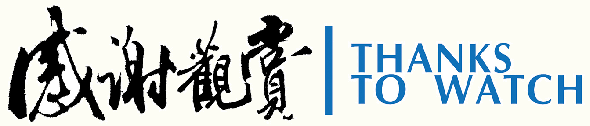 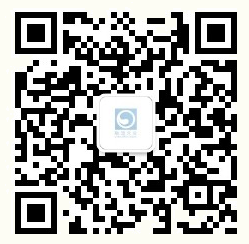